A LÍNGUA COM QUE LEMOS O MUNDOPROFª. MAYARA
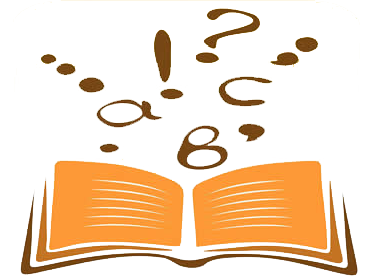 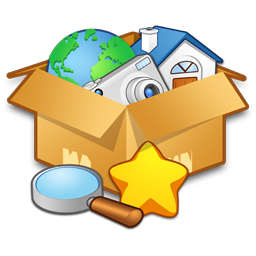 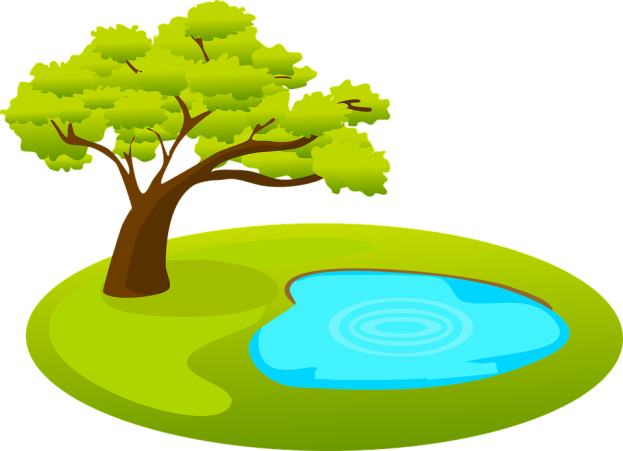 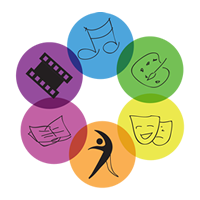 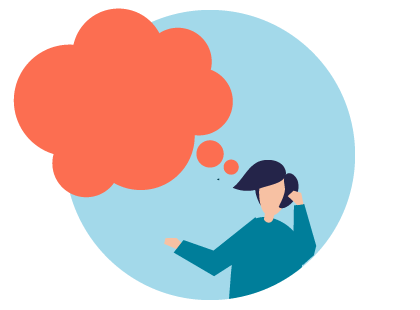 Qual a diferença entre língua e linguagem?
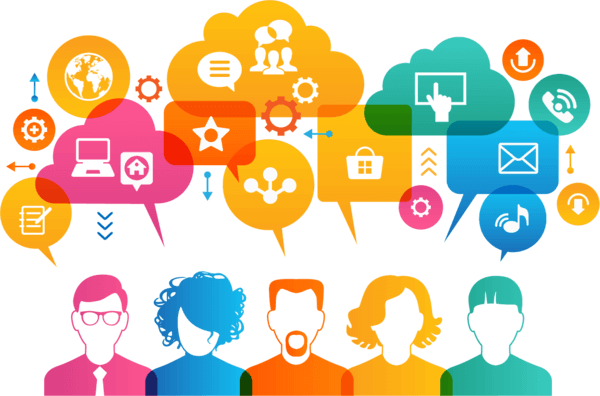 Linguagem
Qualquer ato de comunicação, seja por que meio for.
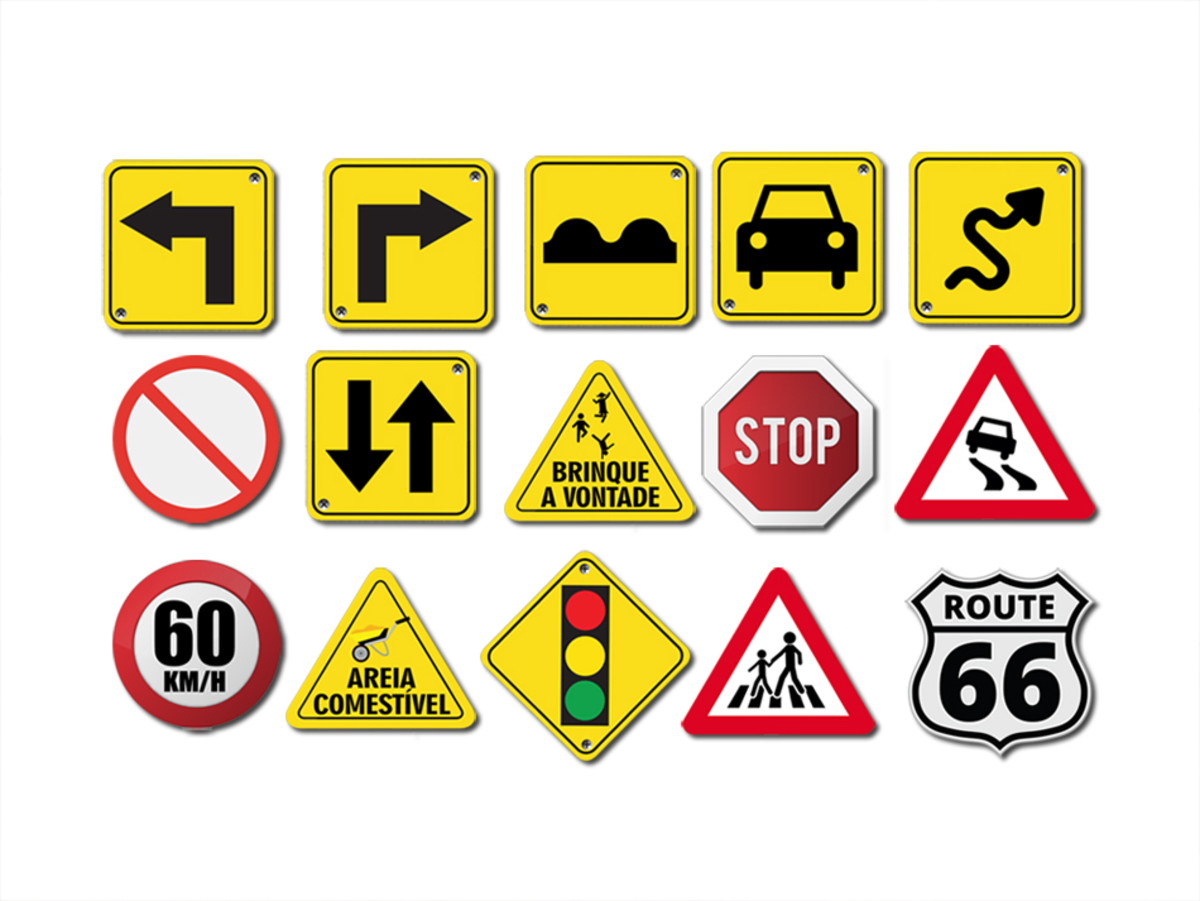 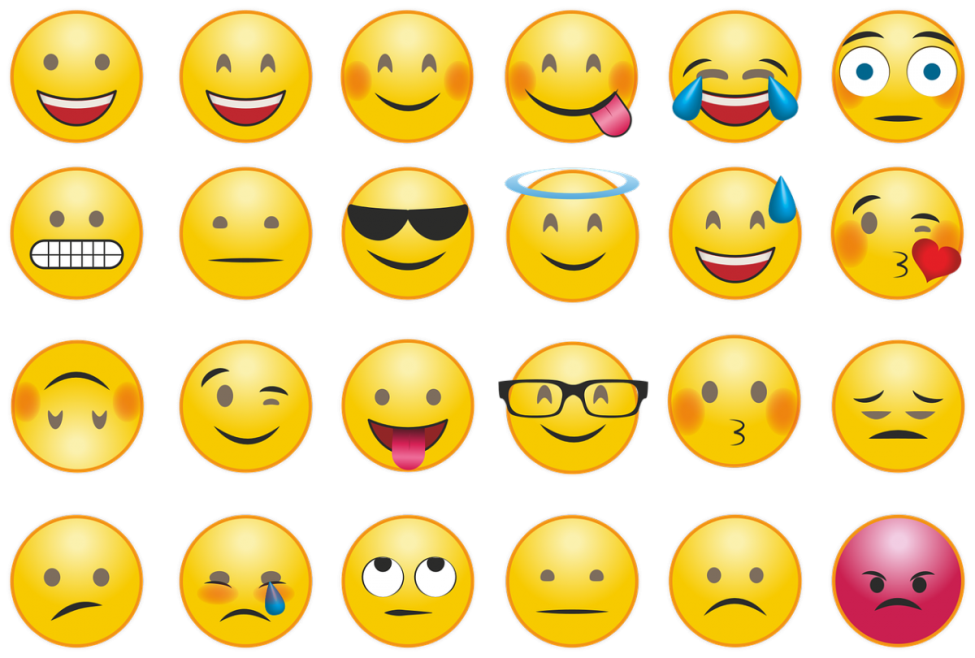 Língua
Sistema de signos convencionados que compreende um conjunto de regras e normas. É social.
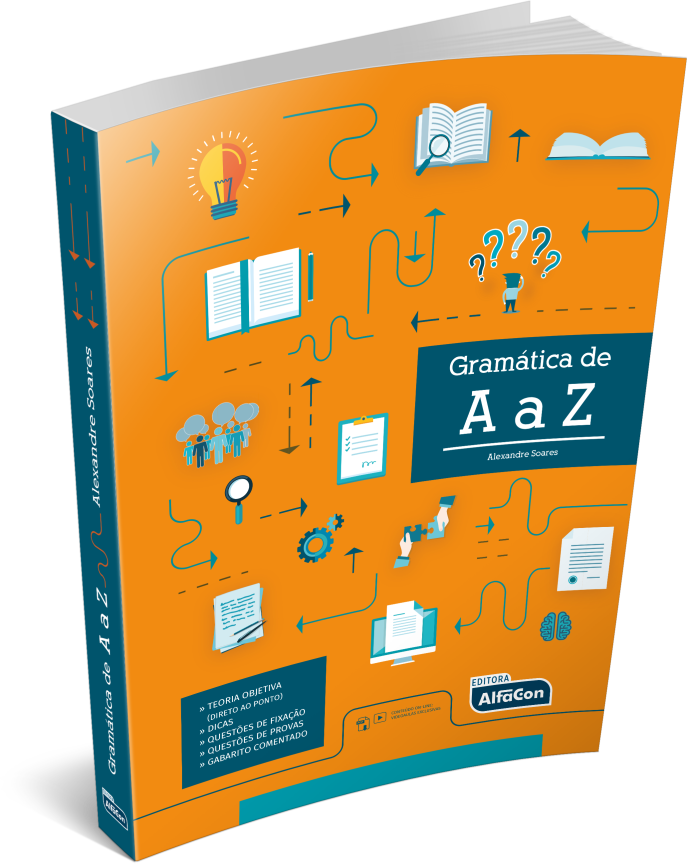 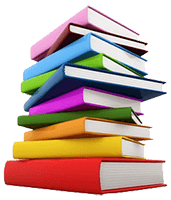 Representação gráfica
Ideia/conceito
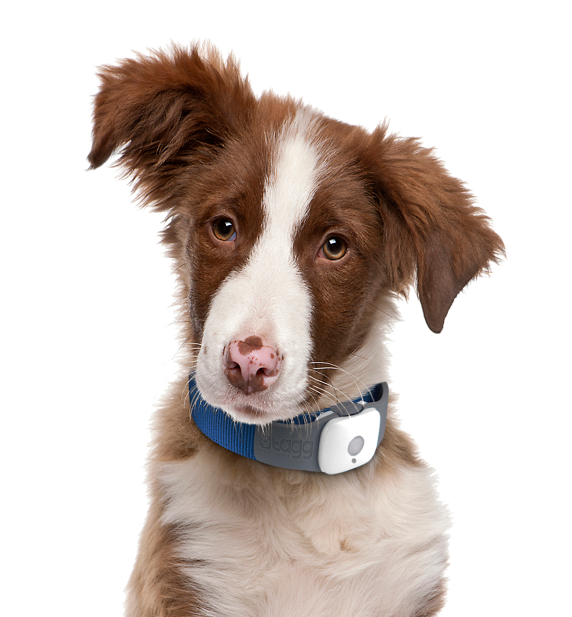 C-A-C-H-O-R-R-O
Oralidade
É o uso que cada pessoa faz da língua. A fala é individual.
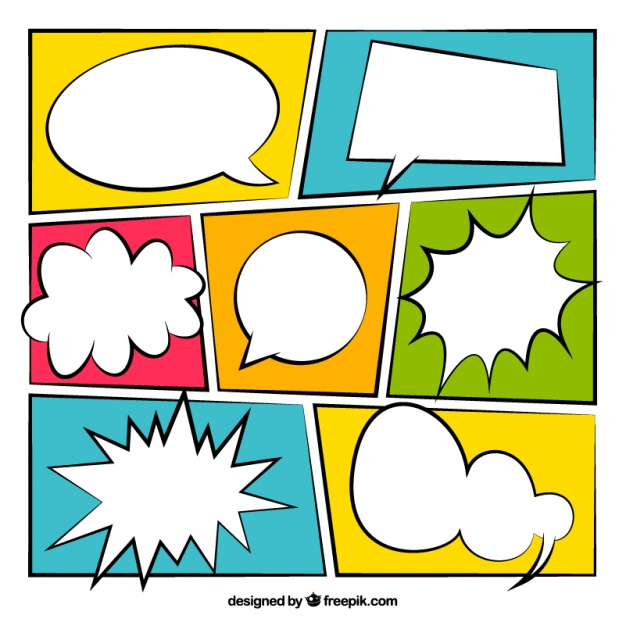 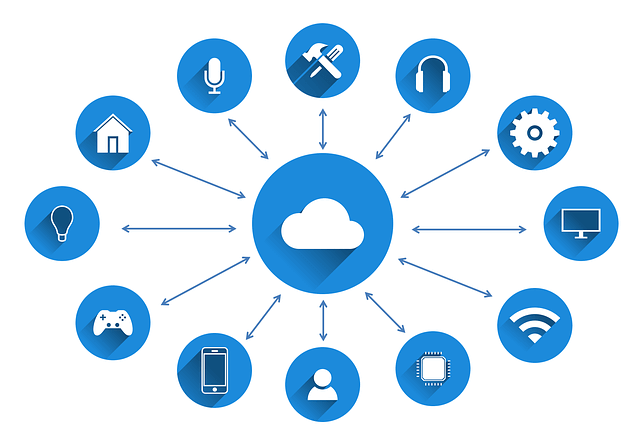 Animais possuem língua e linguagem?
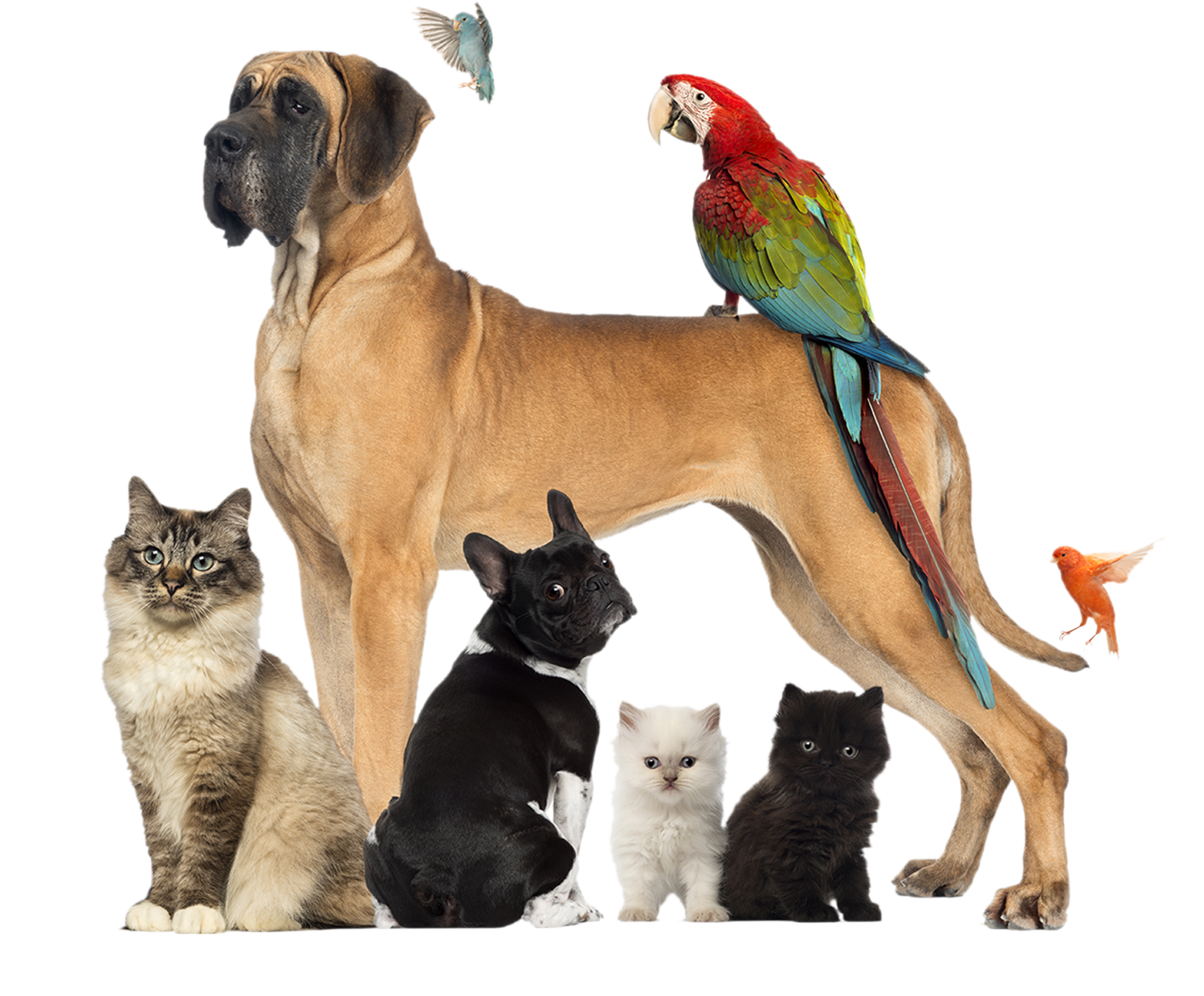 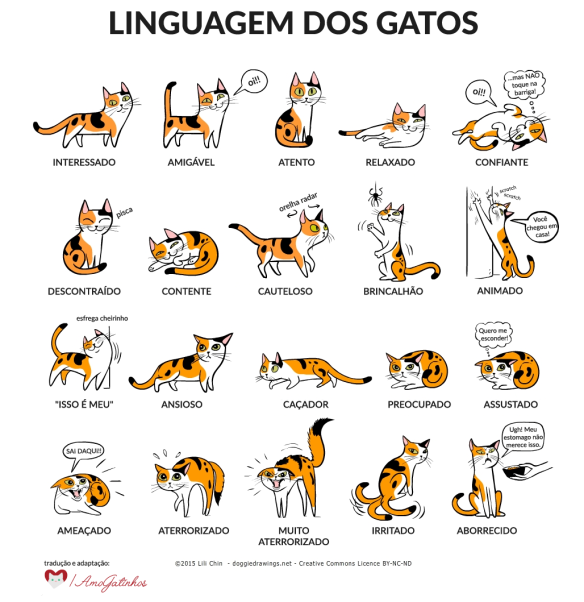 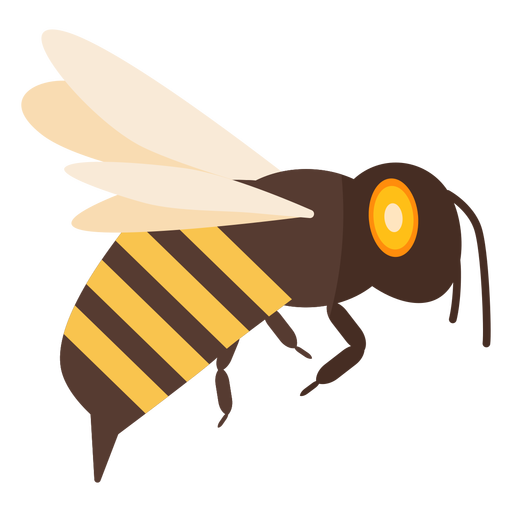 “Linguagem da dança”
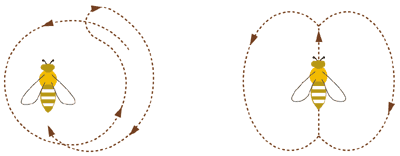 VARIAÇÃO LINGUÍSTICA
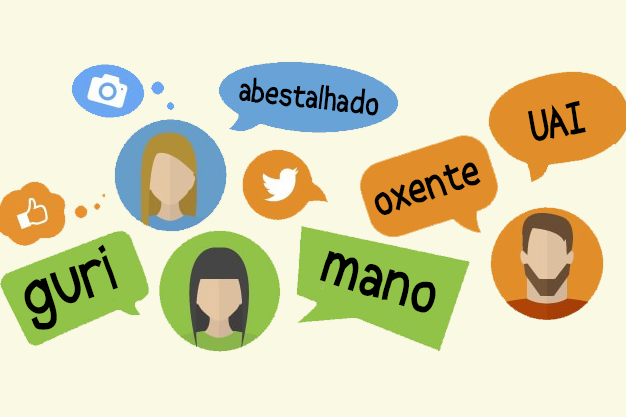 A variação linguística pode ser:
Histórica
Nacional
Regional
Sociocultural
Sexo
Idade
Condição econômica
Profissão
...
Estilo/grau de formalismo
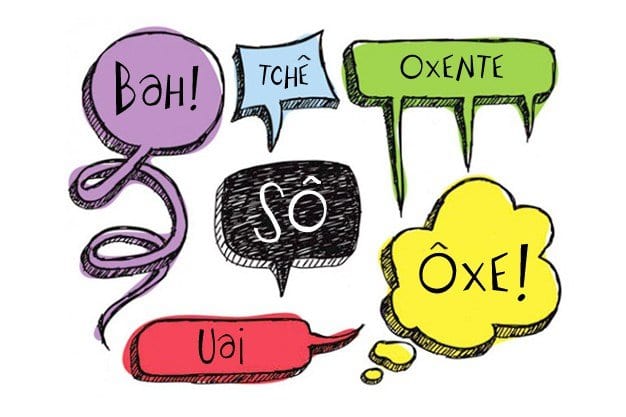 Variação histórica
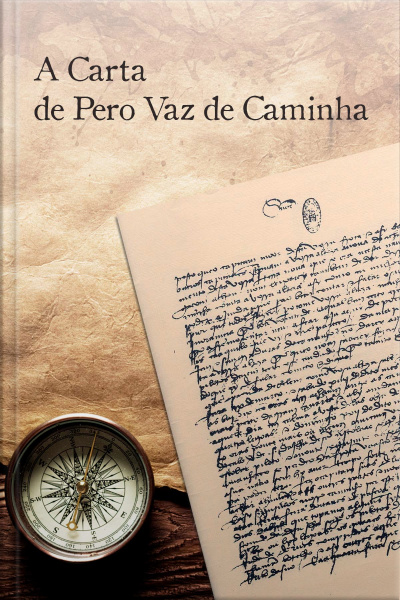 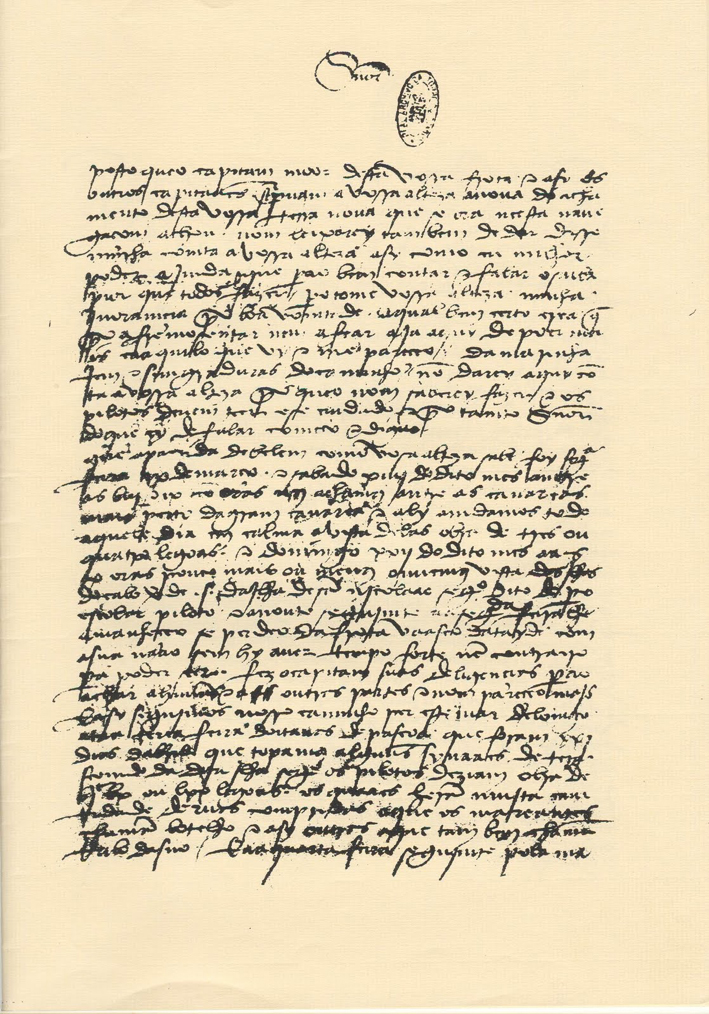 Trecho da carta de Pero Vaz de Caminha:
Senhor: 
Posto que o Capitão-mor desta vossa frota, e assim os outros capitães escrevam a Vossa Alteza a nova do achamento desta vossa terra nova, que ora nesta navegação se achou, não deixarei também de dar disso minha conta a Vossa Alteza, assim como eu melhor puder, ainda que — para o bem contar e falar — o saiba pior que todos fazer. 
Tome Vossa Alteza, porém, minha ignorância por boa vontade, e creia bem por certo que, para aformosear nem afear, não porei aqui mais do que aquilo que vi e me pareceu.
Então estiraram-se de costas na alcatifa, a dormir, sem buscarem maneira de cobrirem suas vergonhas, as quais não eram fanadas; e as cabeleiras delas estavam bem rapadas e feitas. O Capitão lhes mandou pôr por baixo das cabeças seus coxins; e o da cabeleira esforçava-se por não a quebrar. E lançaram-lhes um manto por cima; e eles consentiram, quedaram-se e dormiram.
Etimologia da palavra
Docente
Discente
Professor
Aluno
Latim docens
Latim disco
“ensinar”
“aprender”
Variação nacional
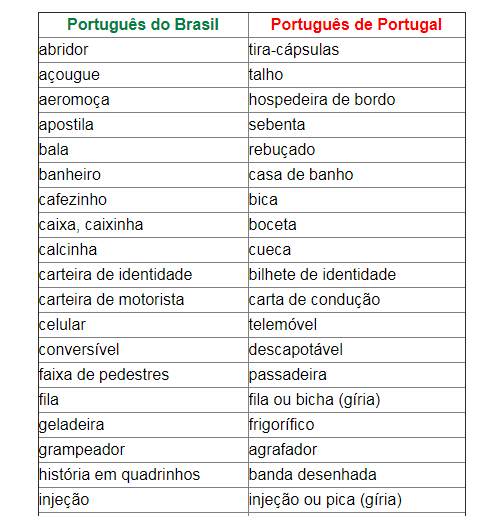 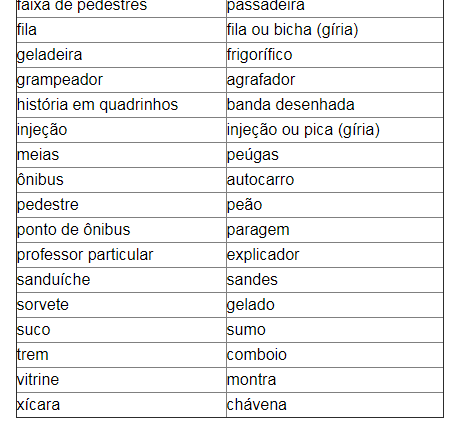 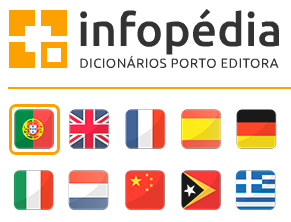 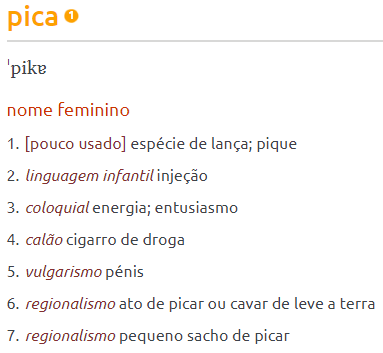 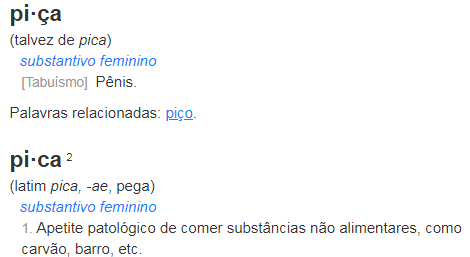 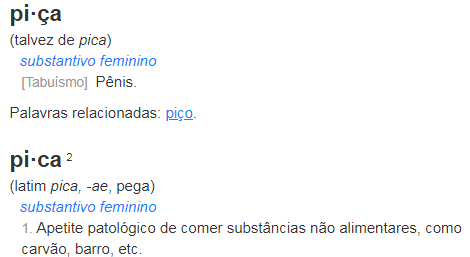 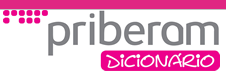 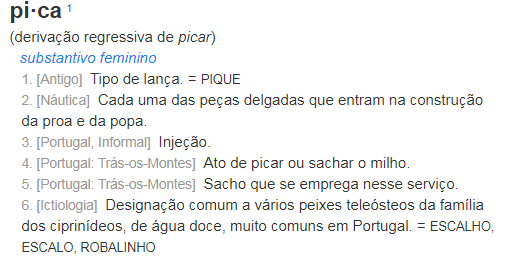 Variação regional
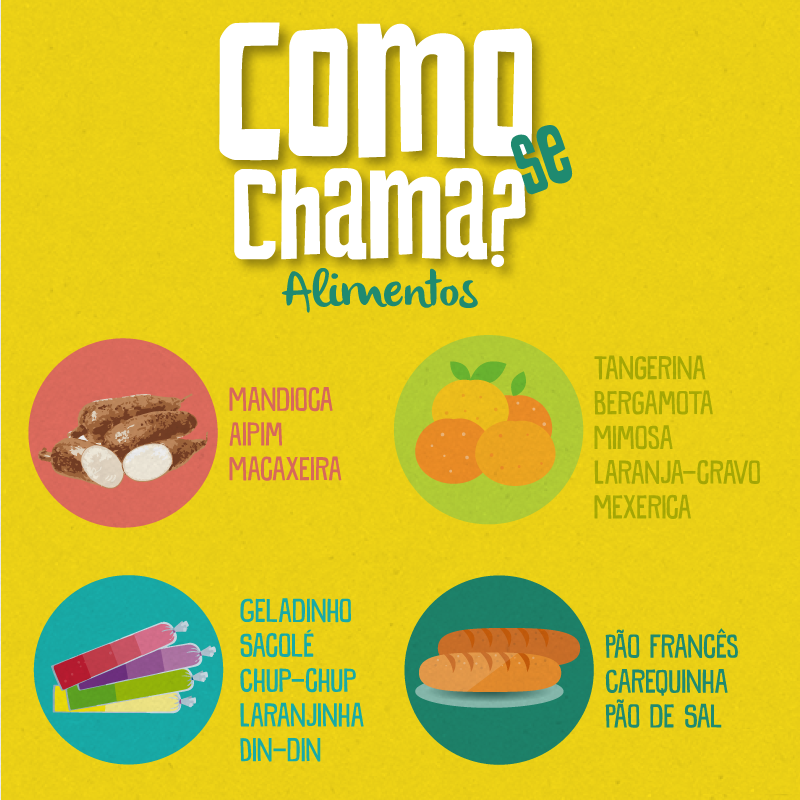 Variação sociocultural
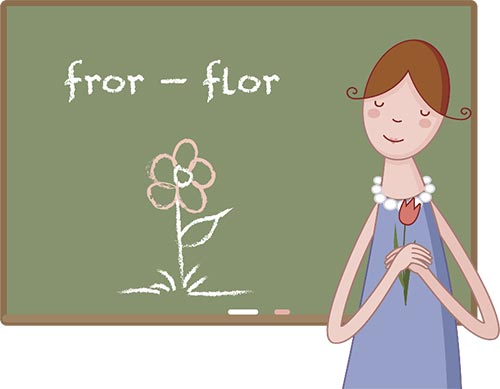 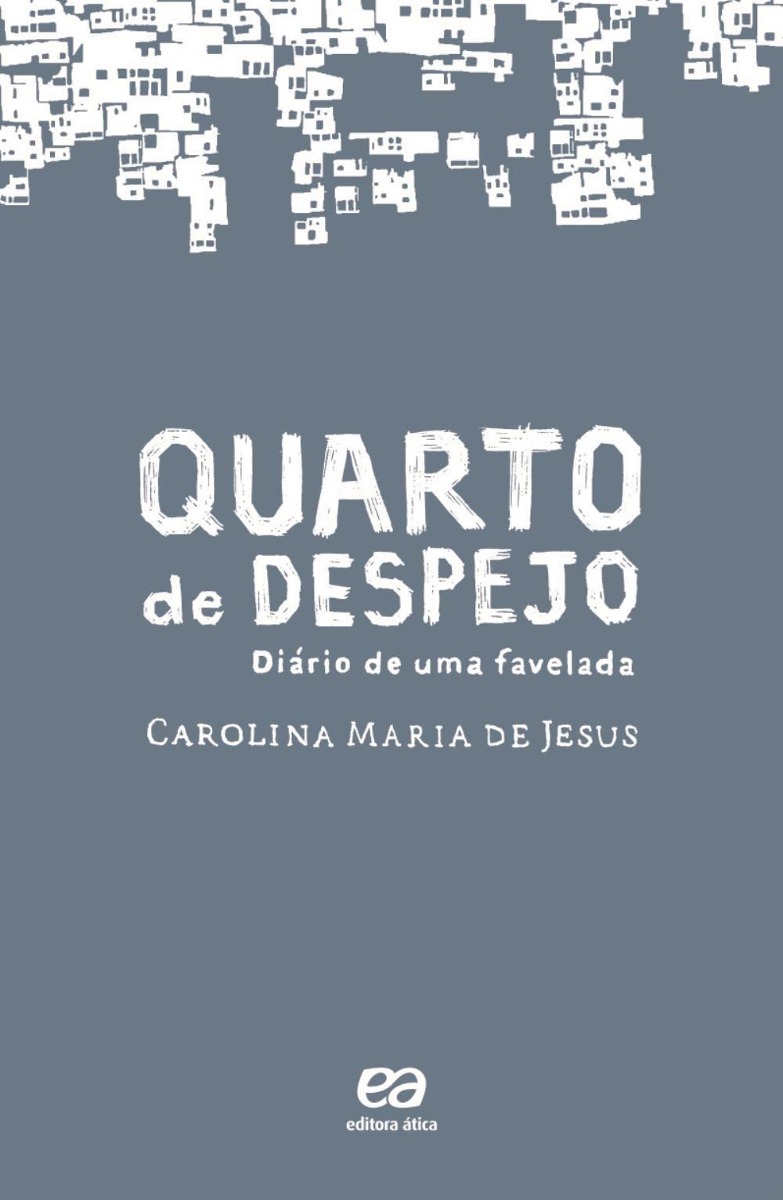 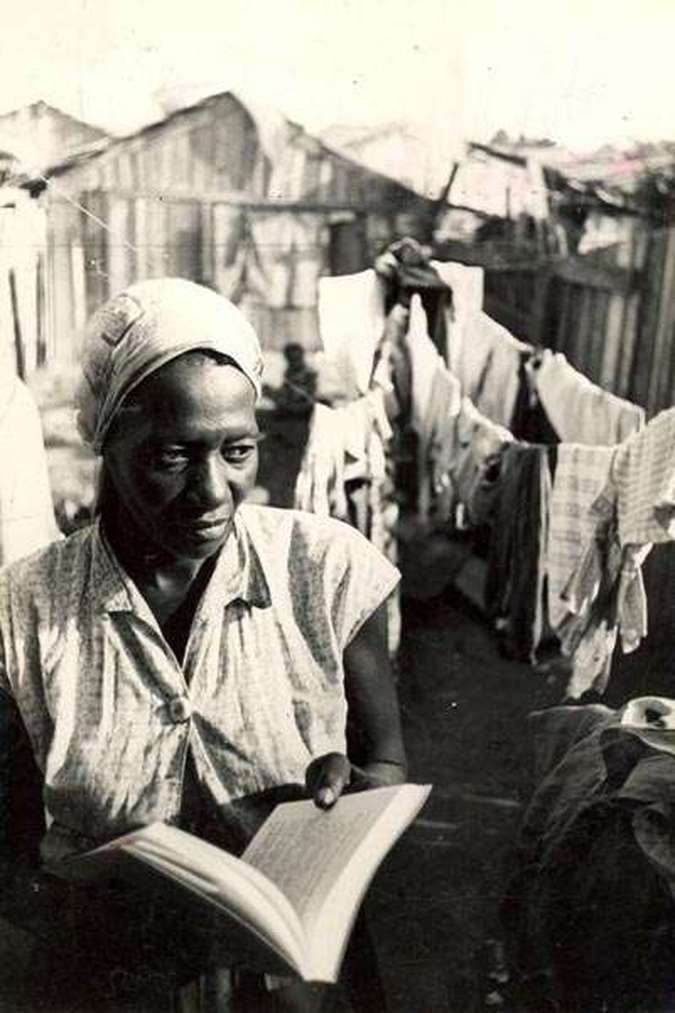 Quarto de despejo – Diário de uma favelada
Carolina Maria de Jesus
Trecho de Quarto de despejo:
19 de julho de 1955 – [...] Quando as mulheres feras invade o meu barraco, os meus filhos lhes joga pedras. Elas diz:
– Que crianças mal iducadas!
Eu digo:
– Os meus filhos estão defendendo-me. Vocês são incultas, não pode compreender. Vou escrever um livro referente a favela. Hei de citar tudo que aqui se passa. E tudo que vocês me fazem. Eu quero escrever o livro, e vocês com estas cenas desagradaveis me fornece os argumentos.
21 de julho – Despertei com a voz de D. Maria perguntando-me se eu queria comprar banana e alface. Olhei as crianças. Estavam dormindo. Fiquei quieta. Quando eles vê as frutas sou obrigada a comprar. (...) Mandei o meu filho João José no Arnaldo comprar açucar e pão. Depois fui lavar roupas. Enquanto as roupas corava eu sentei na calçada para escrever.
[...]
15 de maio – Tem noite que eles improvisam uma batucada e não deixa ninguem dormir. Os visinhos de alvenaria já tentaram com abaixo assinado retirar os favelados. Mas não conseguiram. Os visinhos das casas de tijolos diz:
– Os politicos protegem os favelados.
PRECONCEITO LINGUÍSTICO
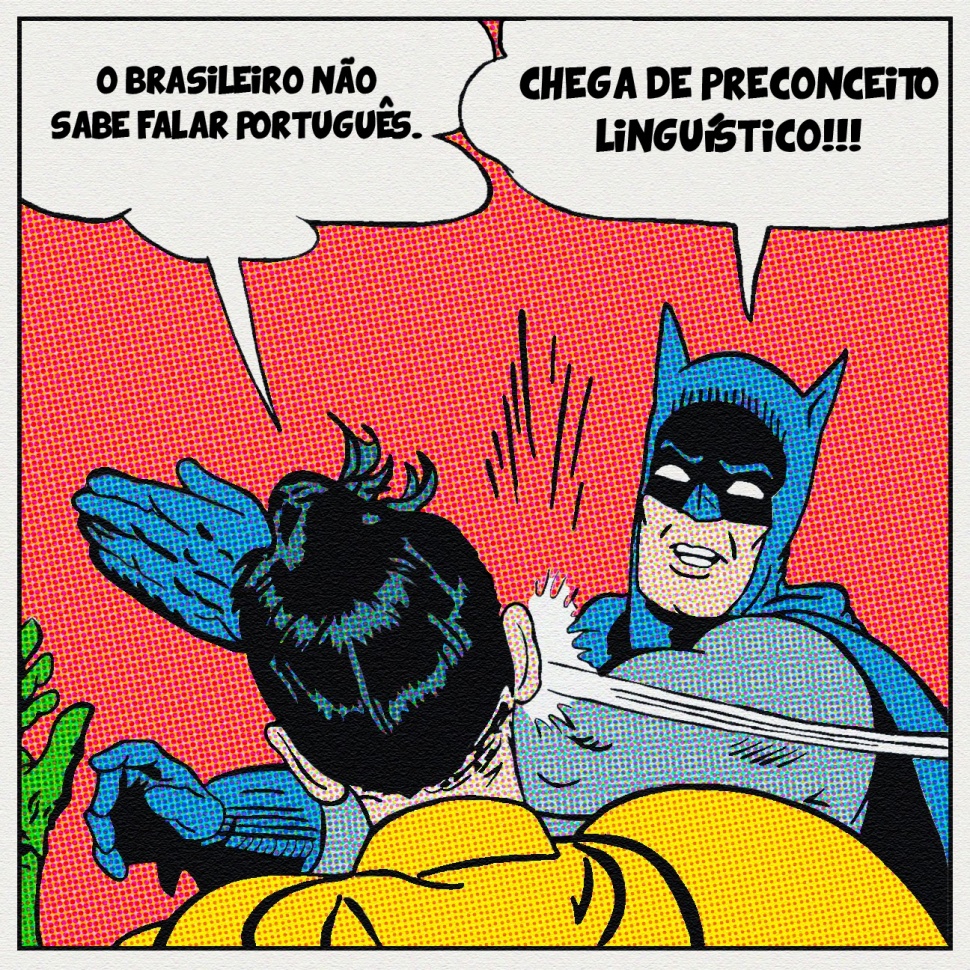 MITOS DO PRECONCEITO LINGUÍSTICO
“A língua portuguesa falada no Brasil apresenta uma unidade surpreendente”
 “Brasileiro não sabe português” / “Só em Portugal se fala bem português” 
“Português é muito difícil”
 “As pessoas sem instrução falam tudo errado”
“O certo é falar assim porque se escreve assim”
“O domínio da norma culta é um instrumento de ascensão social”
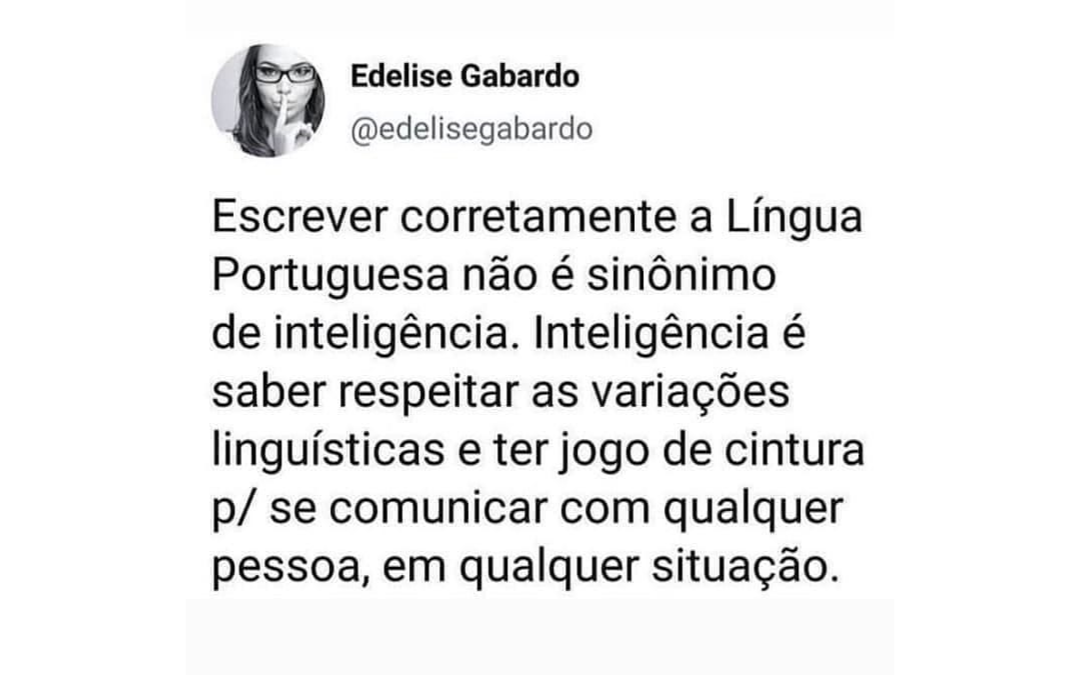 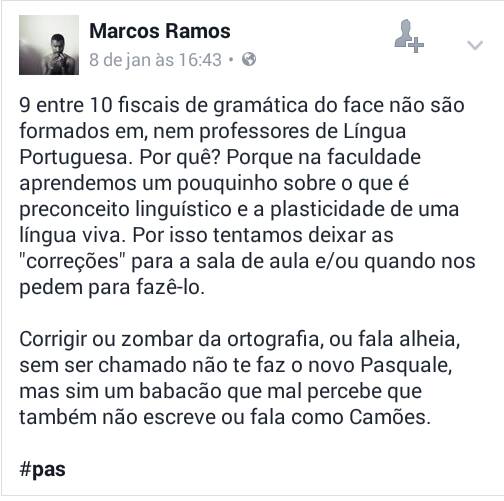 EXERCÍCIOS
Defina quais são as características que distinguem a tríade: linguagem, língua e fala.



O que distingue a comunicação humana da comunicação animal?
Leia o poema “Pronominais”, do Oswald de Andrade.

Dê-me um cigarroDiz a gramáticaDo professor e do alunoE do mulato sabidoMas o bom negro e o bom brancoDa Nação BrasileiraDizem todos os diasDeixa disso camaradaMe dá um cigarro

Em se tratando da gramática normativa em relação à colocação pronominal, qual foi a intenção do autor diante de sua criação? Qual é a sua crítica?
Leia um trecho do poema “Ser nordestino”, do autor Bráulio Bessa.
Sou o gibão do vaqueiro,
sou cuzcuz, sou rapadura,
sou vida difícil e dura,
sou Nordeste brasileiro.
sou cantador violeiro,
sou alegria ao chover,
sou doutor sem saber ler,
sou rico sem ser granfino.
Quanto mais sou nordestino,
mais tenho orgulho de ser.

Qual é a variante linguística utilizada nesse texto? Qual foi a intenção do autor ao fazer sua escolha linguística?